IUCLID 6
IUCLID for biocides 
Vienna
4 December 2017
Dorota Burchard-Sosnowska
IUCLID Team
European Chemicals Agency
Agenda
Introduction
IUCLID installation (reminder)
BPR dossiers
Report generator
Improvements in IUCLID 6.2
IUCLID Cloud
Plans for the future 
Where to find further information
Hands-on training
2
Introduction
Biocides IT tools
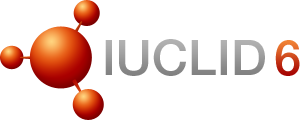 SPC Editor
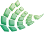 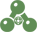 R4BP 3
4
IUCLID 6 and R4BP3
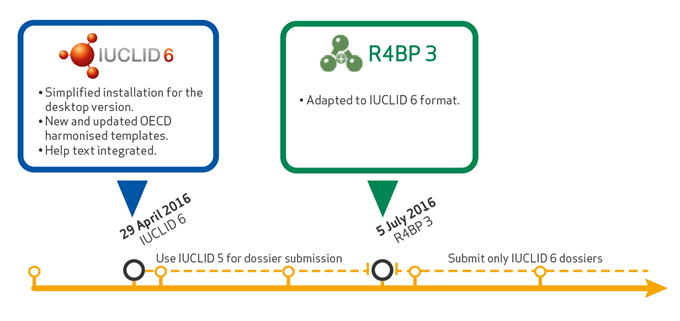 5
IUCLID 6 website
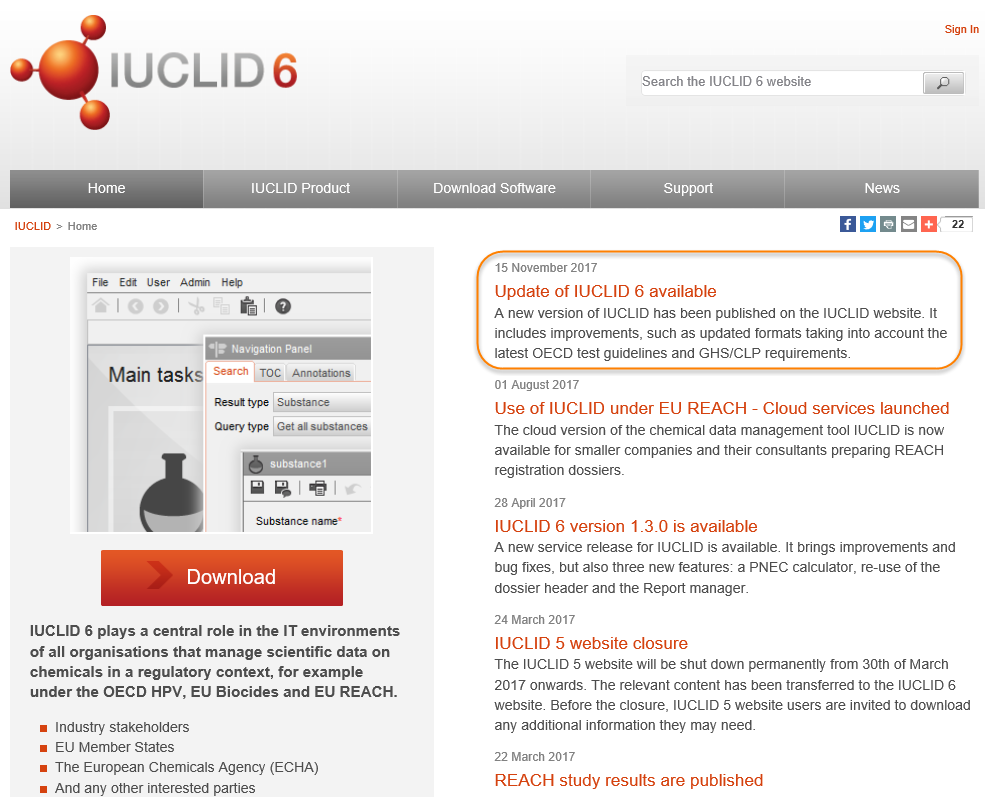 iuclid6.echa.europa.eu
6
IUCLID 6 website
News
My account
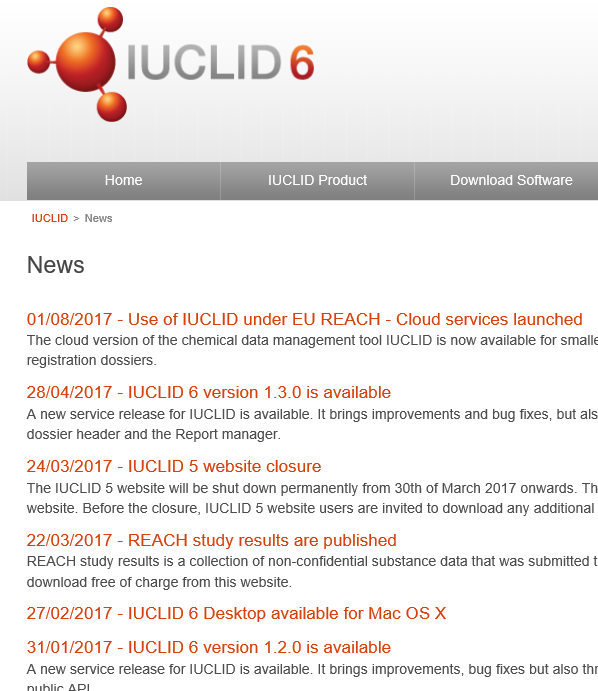 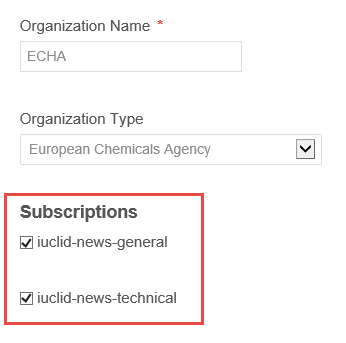 7
IUCLID installation
IUCLID 6 desktop version
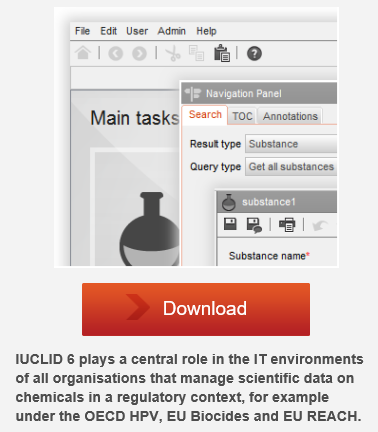 Installer contains all the elements needed to run IUCLID

Installation in a few clicks

Migration of your IUCLID 5 data

Desktop version + one user= you don’t need to log in
Video tutorial available: 
https://www.youtube.com/watch?v=jeZ-v6qoeds
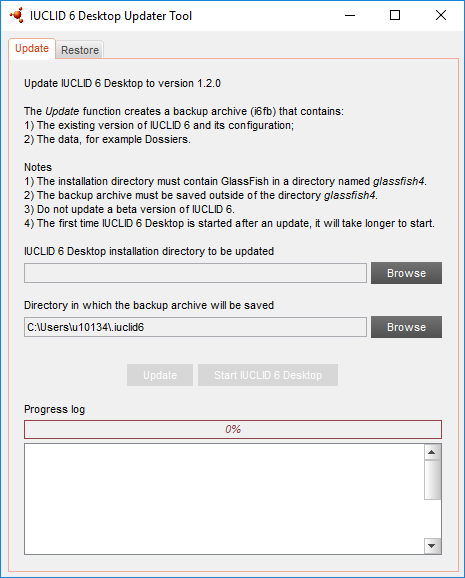 IUCLID 6 updater
If you already have IUCLID 6 you can update to the latest available version

Update function

Restore function
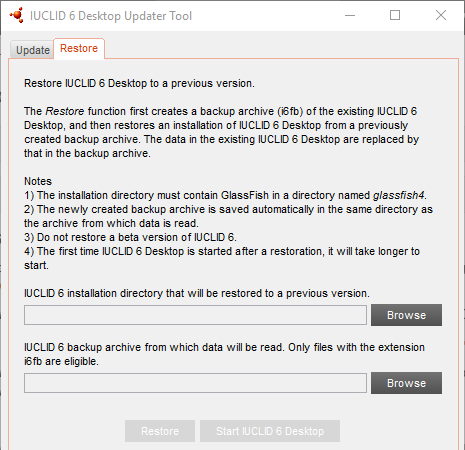 Video tutorial available: 
https://www.youtube.com/watch?v=attg0gSc-AM
Extension of the compatibility between IUCLID versions
Aim: export of .i6z files from IUCLID 6.2 that can be loaded in IUCLID 6.1

Backward migration rules have been defined
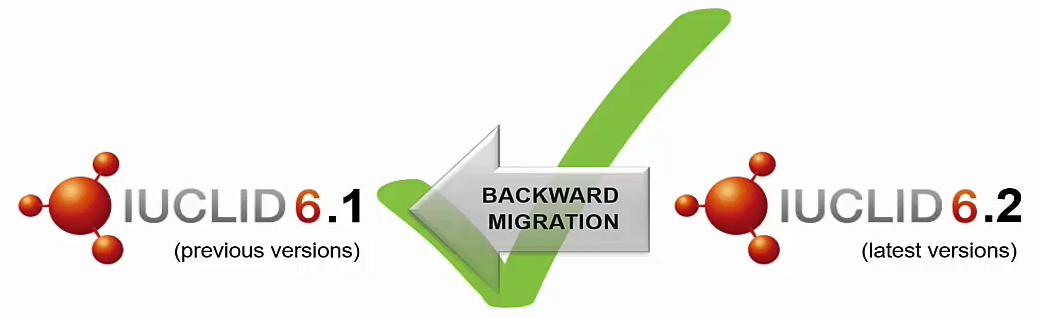 11
BPR dossiers
Starting point for each submission type
Representative biocidal product:
Biocidal product 
to be authorised:
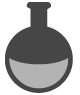 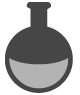 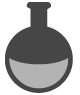 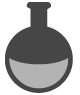 one active substance
one or moreactive substances
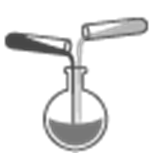 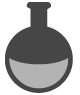 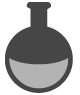 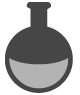 other substances and mixtures
Preparing a substance dataset (BP component)
BPR Active substance information  
BPR Substance of concern
BPR Basic information (substance)
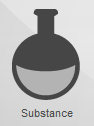 2.9 Composition of the substance

Specification on purity of the active substance as manufactured
Composition of the substance of concern
Composition of the substance
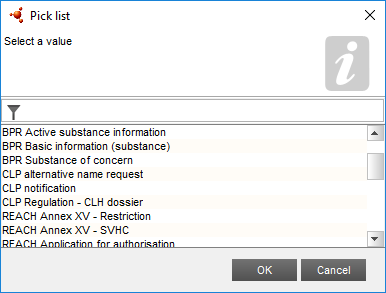 14
Preparing a mixture / product dataset (BP component)
BPR Basic information (mixture)
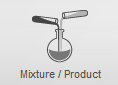 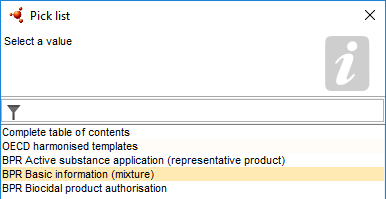 2.3 Composition of the mixtures

Mixture composition
15
Preparing a biocidal product dataset
BPR Active substance application (representative product)  
BPR Biocidal product authorisation
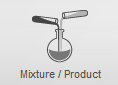 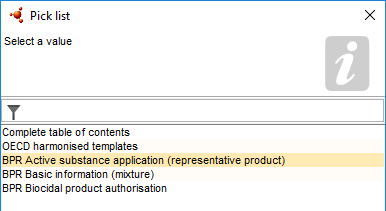 2.3 Composition of the mixtures

Biocidal product composition
Representative biocidal product composition
16
Dossier creation
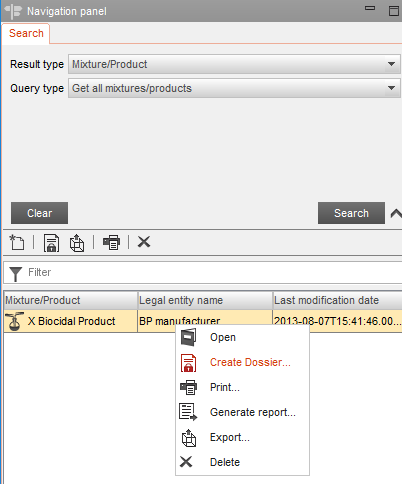 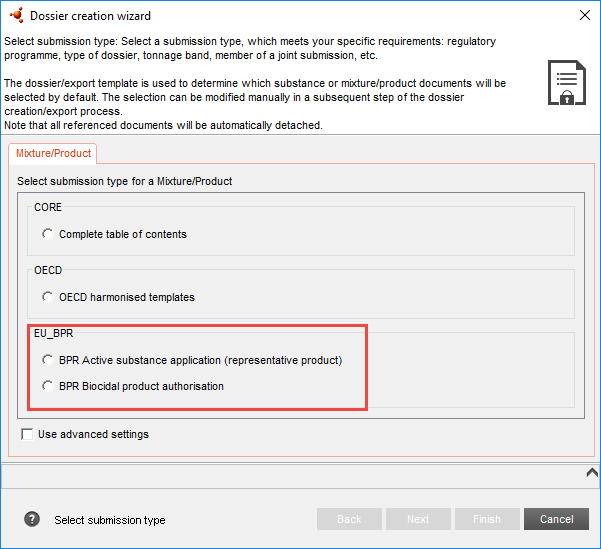 17
Dossier update
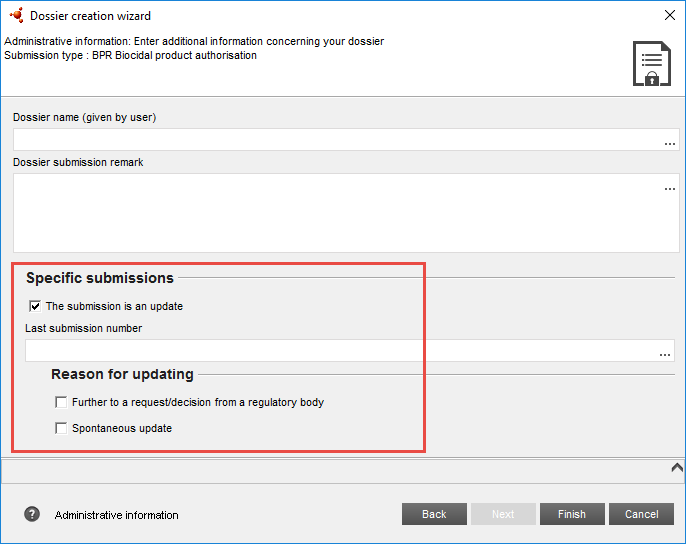 18
Worth to remember (1)
BPR Active substance application (representative product)  
Only one active substance allowed
Function ‘active substance’ indicated


Substance linked (not a reference substance)




Only record allowed
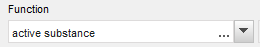 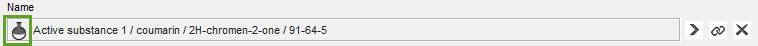 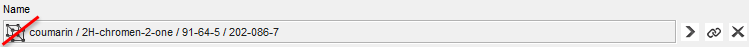 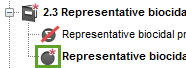 19
Worth to remember (2)
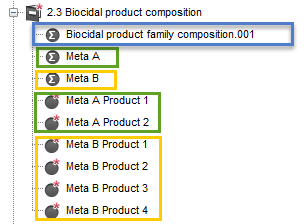 Biocidal product family
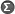 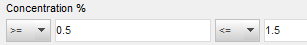 Meta
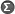 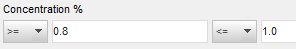 Biocidal product (family member)
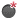 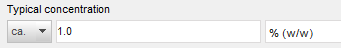 Intended uses specified in section 7.1
Classification & Labelling specified in section 12.1, 12.2
Packaging specified in section 12.3
linked to a single product
20
In situ generated active substance: all components reported
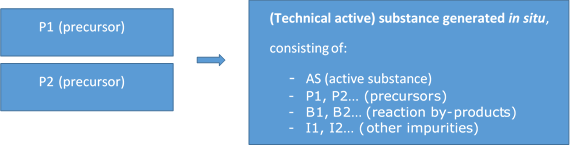 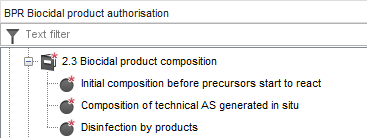 NEW Annex 2 to BSM coming soon
21
In situ generated active substance: all concentrations reported
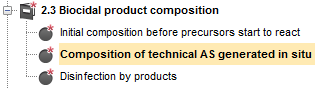 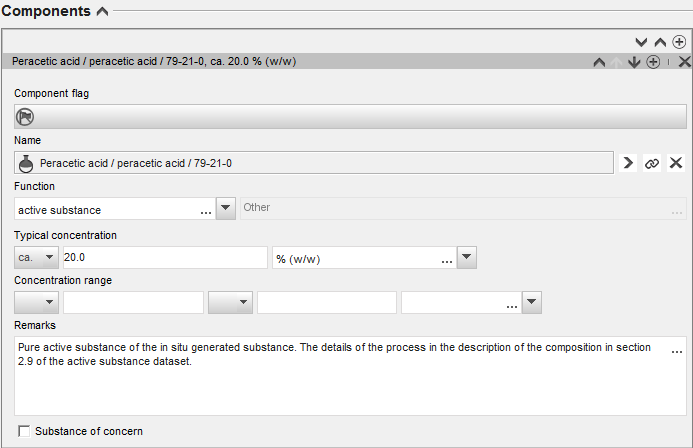 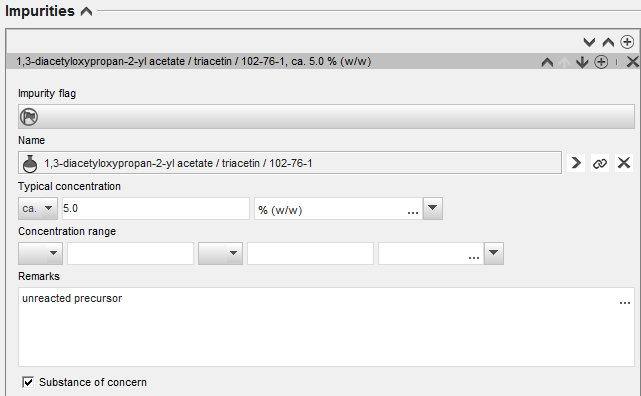 22
In situ generated active substance: all reaction pathways described
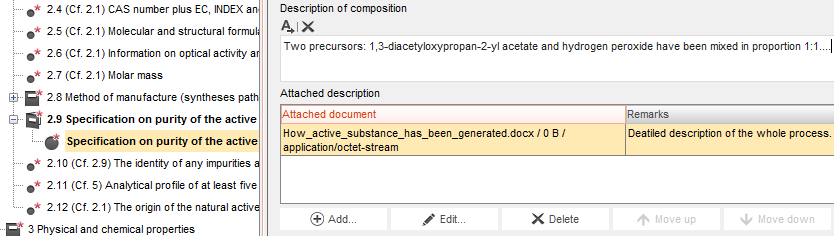 substance
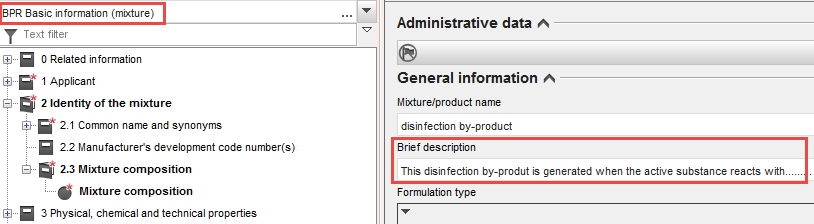 mixture
23
Filtering the content of a dossier
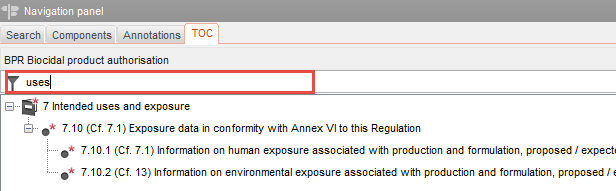 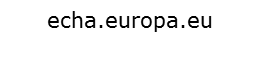 24
Printing a dossier
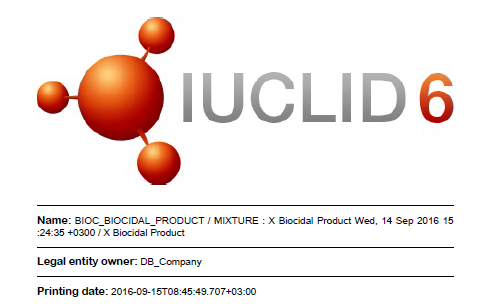 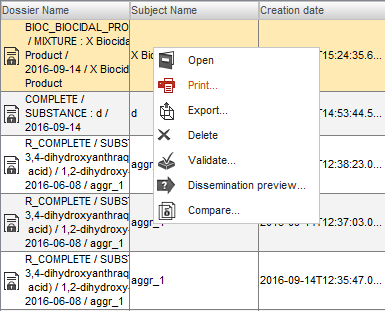 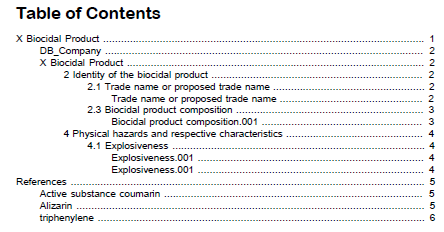 Printing an endpoint
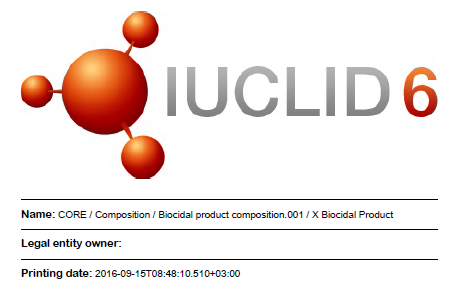 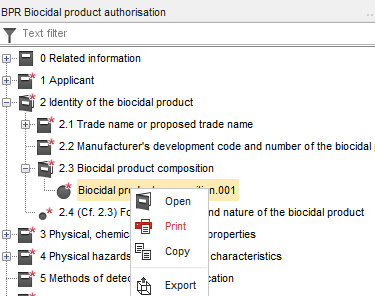 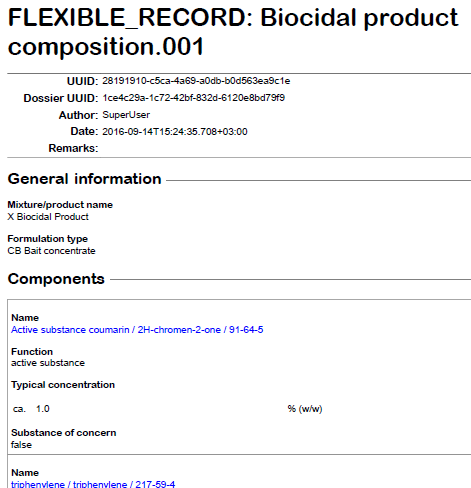 Copying a IUCLID document
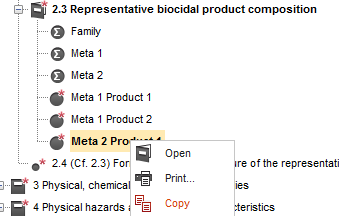 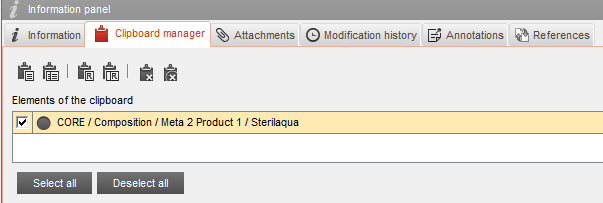 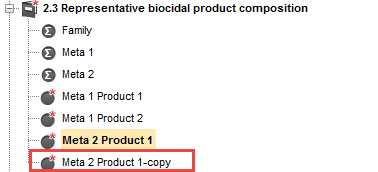 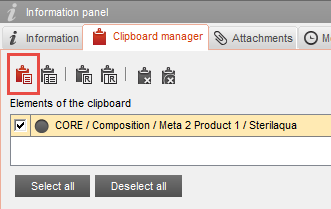 Exporting a dataset / dossier
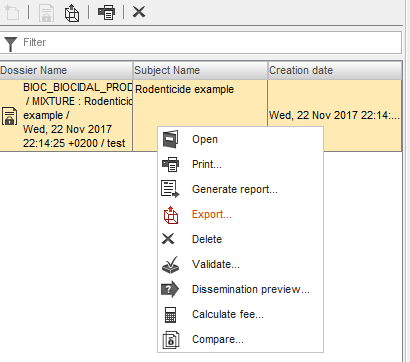 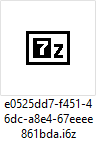 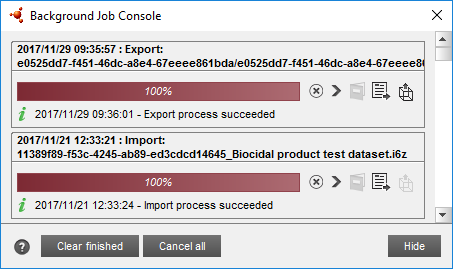 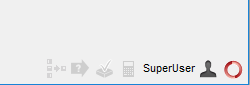 28
Export in the previous version format
An option to export to the previous IUCLID 6 format ‘Export to previous major version’

available for datasets and dossiers

available for bulk export

you can use this option when you need to exchange information with a user who is still using IUCLID 6 version 1.x
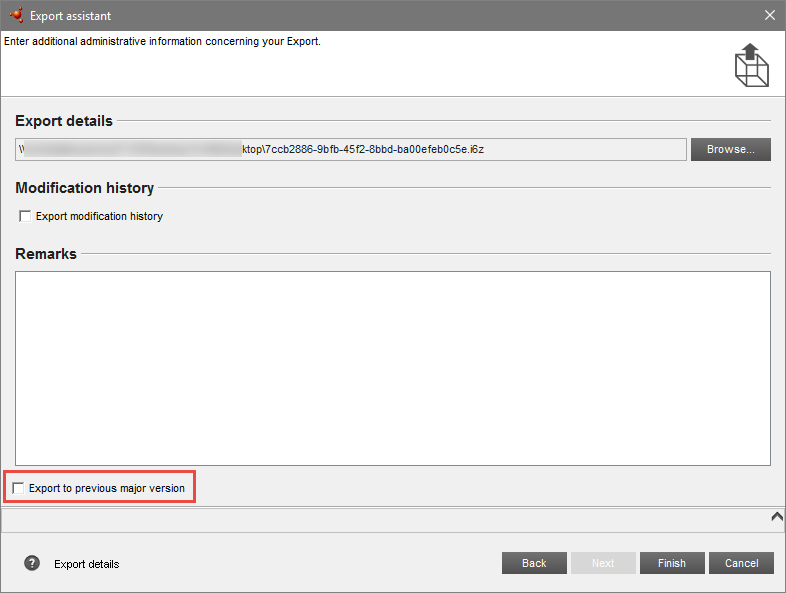 video tutorial coming soon
EUchemicals
29
Embedded help system
Help system integrated in IUCLID itself

Dossier Submission Manuals included

Including the Biocides Submission Manual: how to use IUCLID under BPR
30
Annotations
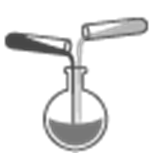 Industry prepares the datasets for the substances, mixtures and biocidal product – editable
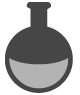 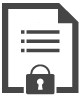 Industry prepares the dossier to be submitted via R4BP to the ECHA database which can be accessed by MSCA – read only
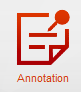 MSCA reviews the dossier and comments on it using the annotations that will be sent to Industry – editable
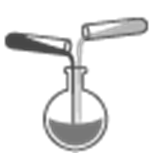 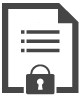 Industry receives the annotations from MSCA and based on them corrects the information in the datasets and creates new dossier to be sent to ECHA
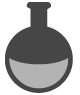 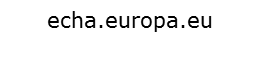 31
Why annotations?
All comments and assessment related to one substance/product in one place
Easy dialogue with the Applicant
Possibility to share experience with other Competent Authorities
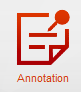 Annotations exported from IUCLID are in  .i6z format.  You need to change their formats to .7z or .zip files, accepted by R4BP 3.
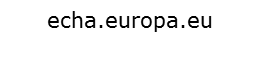 32
Report generator
IUCLID Report generator
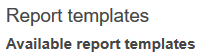 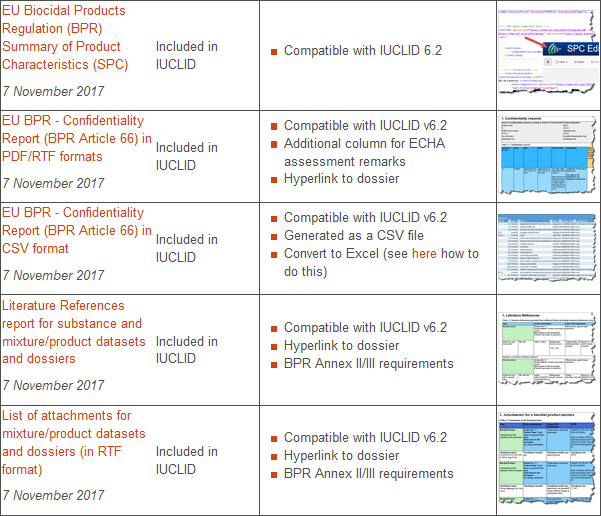 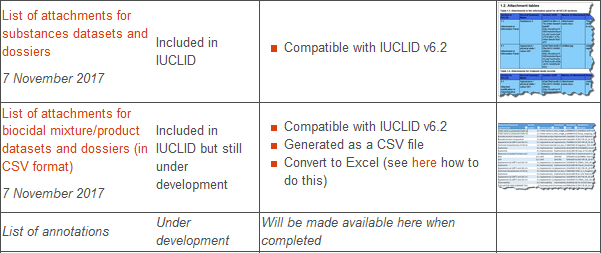 iuclid6.echa.europa.eu/reports
34
Summary of product characteristics (SPC) report (1)
Main purpose: extraction of the IUCLID data that are relevant for the Summary of Product Characteristics (SPC) 
Relevant for a single biocidal product
Generates an XML file compatible with the SPC Editor
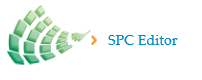 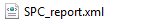 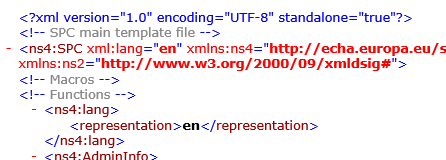 35
Summary of product characteristics (SPC) report (2)
The generated file contains the following information:
Identity of the biocidal product
Product type, formulation type
Product composition
Authorized uses
Directions for use
Packaging
Measures to protect humans, animals and the environment
Labelling information
Some administrative information
36
Literature References Report
Main purpose: extraction of all literature references included in a dossier (in all its components) 
Relevant for datasets and both types of BPR dossiers
Generates an RTF file
Gives a reference to IUCLID section number and name, and to BPR Annex II/III requirements
Hyperlink included (IUCLID Production, server)
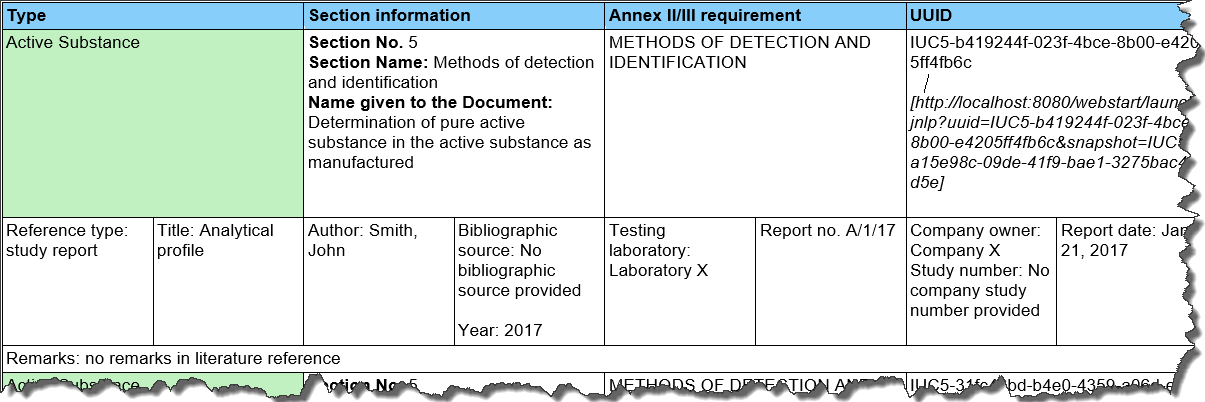 37
BPR – Confidentiality Report (BPR Article 66)
Main purpose: extraction of all confidentiality claims from a dossier, so MSCA could decide on whether these claims can be accepted or not
Relevant for both types of BPR dossiers
Available file formats: RTF, PDF, CSV (easily conversion to xls)
Completed assessment can be sent to ECHA via the R4BP messaging system https://idp-authority.echa.europa.eu/idp/
Hyperlink included (IUCLID Production, server)
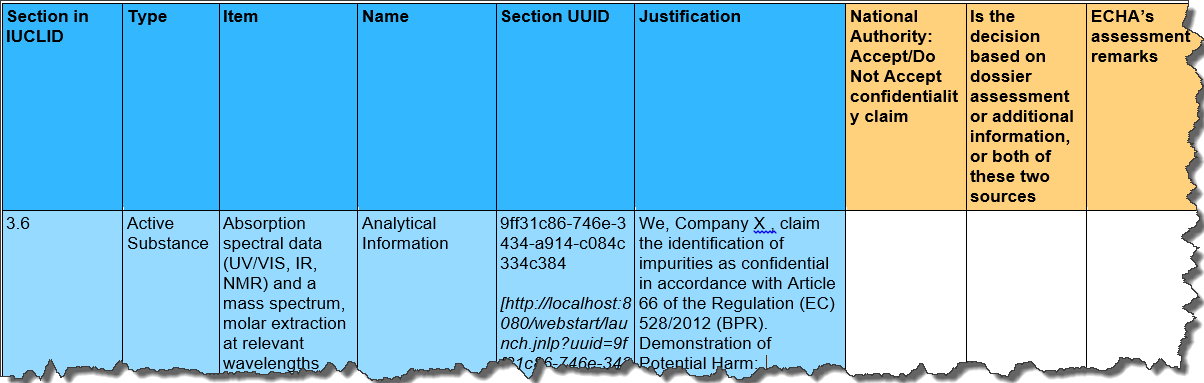 38
List of attachments for BPR datasets and dossiers
Main purpose: listing of all attachments included in a dossier (in all its components) 
Relevant for datasets and both types of BPR dossiers
Available file formats: RTF, CSV (easily conversion to xls)
Gives a reference to IUCLID section number and name, and to BPR Annex II/III requirements
Hyperlink included (IUCLID Production, server)
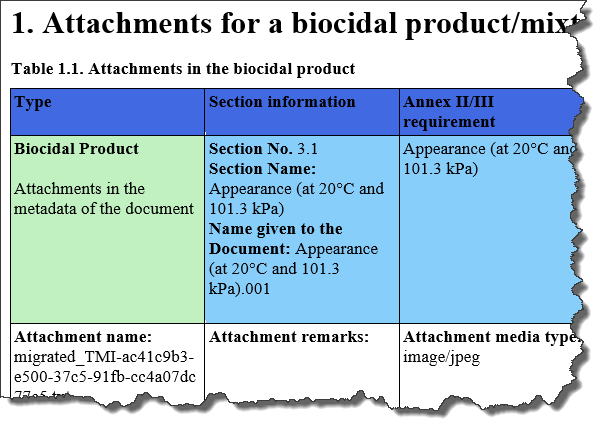 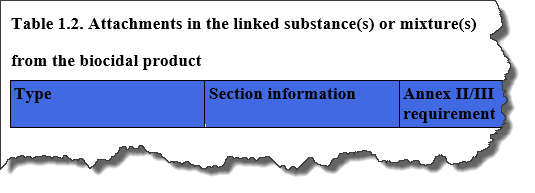 39
How to generate report 
starting from IUCLID home page (1)
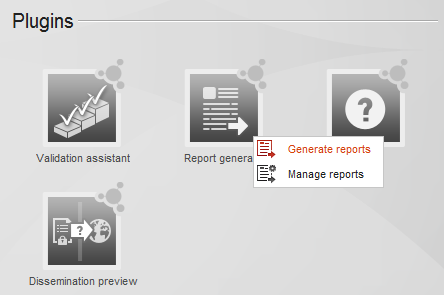 40
How to generate report 
starting from IUCLID home page (2)
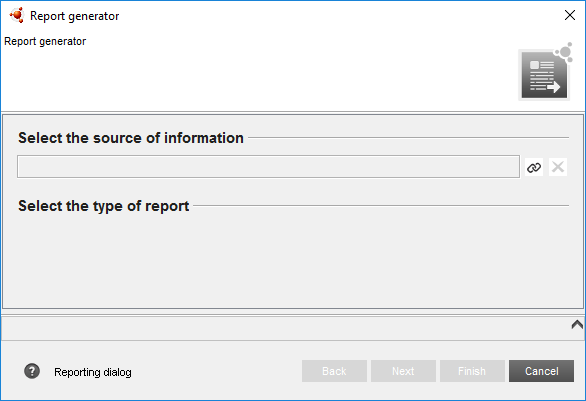 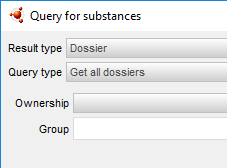 41
How to generate report 
starting from IUCLID home page (3)
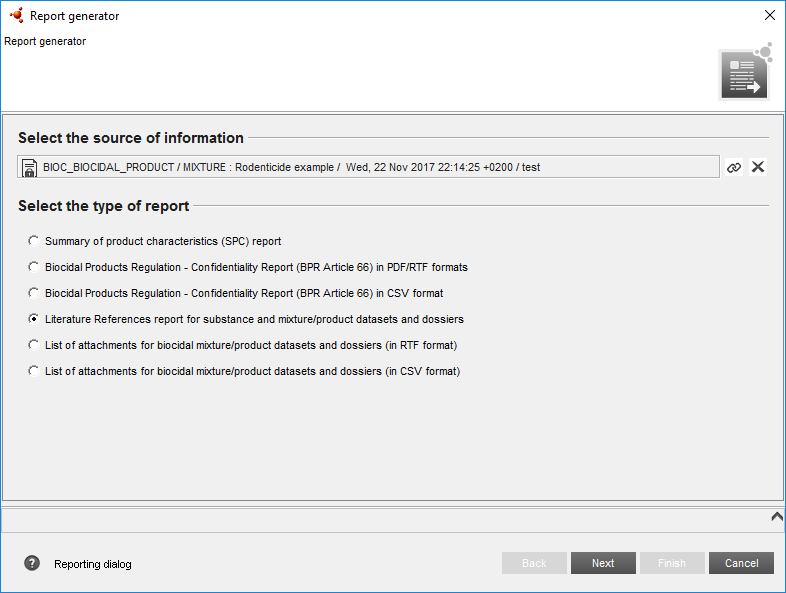 42
How to generate report 
starting from IUCLID home page (4)
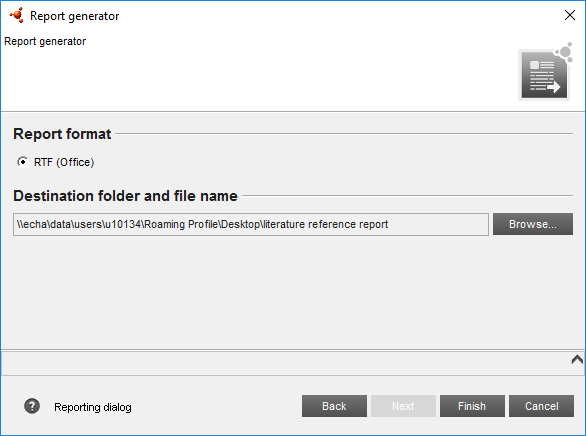 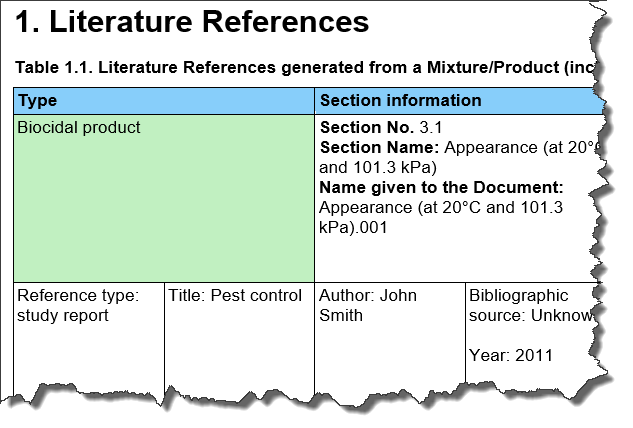 43
How to generate a report
starting from a dataset or dossier
Select a biocidal product dataset or dossier in the Navigation Panel and click ‘Generate report…’
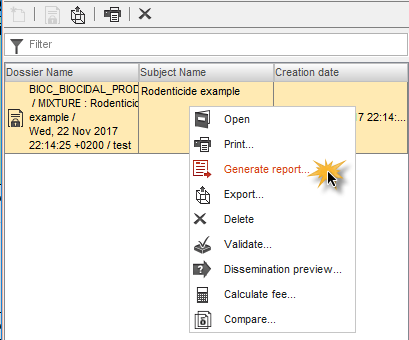 44
IUCLID Report generator
Create your own reports
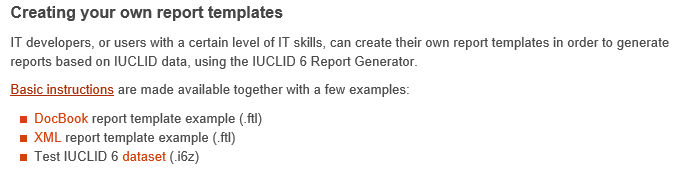 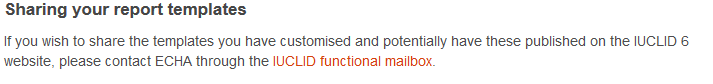 iuclid6.echa.europa.eu/reports
45
Improvements in IUCLID 6.2
Split of the IUCLID flags
Make the data protection association of Document fields to confidentiality fields explicit, instead of currently being implicit
Each document element (field, block, or even the document itself) is explicitly linked to the confidentiality fields
The data protection information is following these rules:
the first field of a document is protecting the document
otherwise the first field of a block is protecting the block
otherwise the confidentiality field protects the direct following field
otherwise there is no data protection
Split of the IUCLID flags
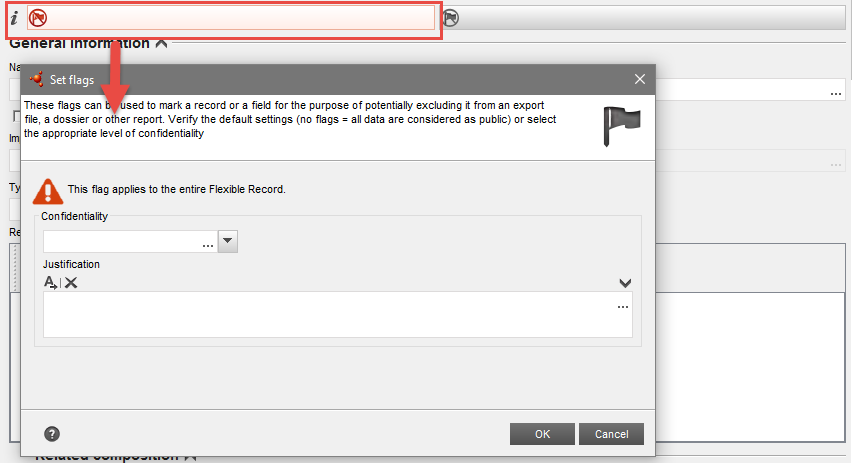 Split of the IUCLID flags
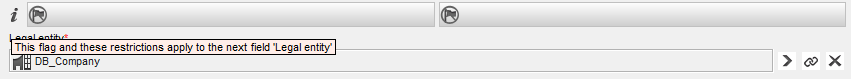 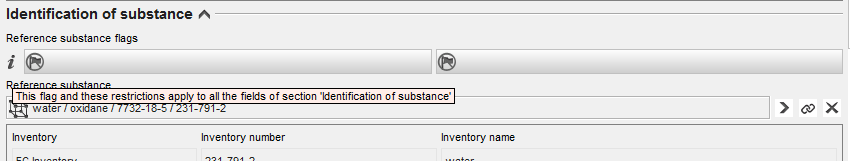 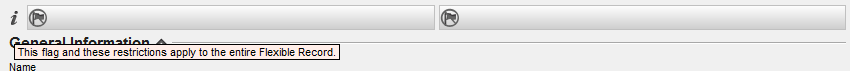 Print option
New option added to print a record or a dataset without the fields marked confidential in IUCLID
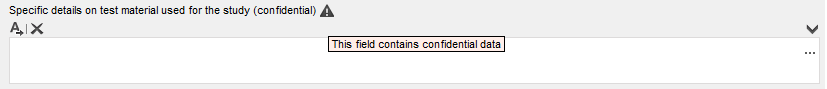 Method of application
The same updated pick list in sections: 

6.1 Function and mode of control
7.6 Method of application and description of this method

Remarks field
Product type in section 6.1
Product type pick list in 6.1 (Function and mode of control) adapted to the requirements of the BPR

Relevant also for pesticides
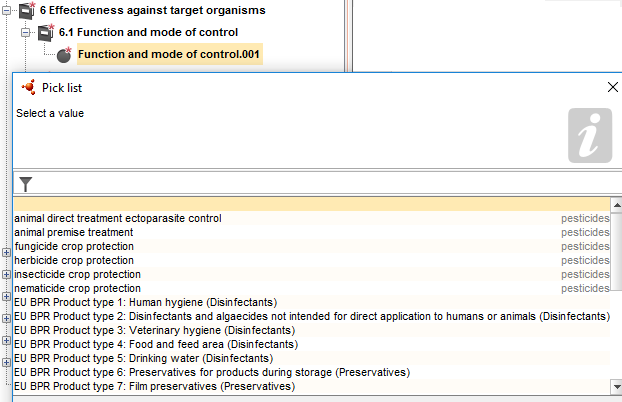 Material of packaging
The only option related to all kinds of plastic is now ‘plastic’ with an additional field for specify
Flammable liquids
Flammable liquids in section 4.6 with an own template (in the past it was a reference section)
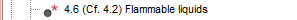 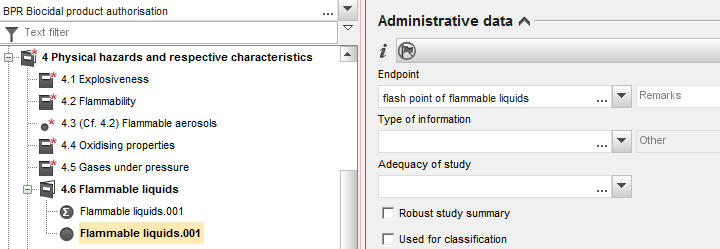 Terrestrial toxicity, initial tests
Endpoint summary available in all submission types:

9.2 – all substances 
9.2.2 – biocidal product, representative product
9.1.2 – basic information (mixture)
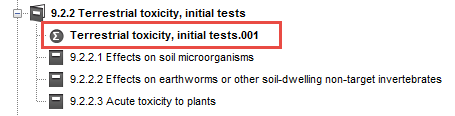 Readability of tables
The height of the tables increased so that the minimum number of rows displayed increases to four even when each row is taking three lines.
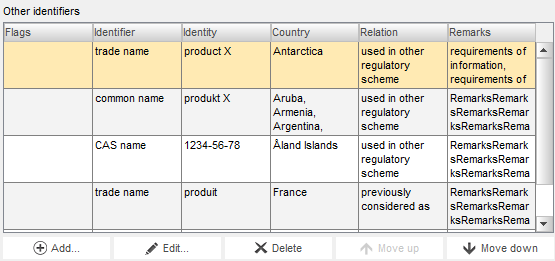 IUCLID Cloud
IUCLID Cloud
Two services
IUCLID Cloud for SMEs: aimed for SMEs, and their consultants, to prepare registration dossiers for REACH 2018 deadline
IUCLID Trial: available for everybody to try the service and to use as a training environment

Access using your ECHA account

After the 2018 registration deadline ECHA will assess the use and the cost of the Cloud and assess whether to extend the services to other user groups
Always work on the latest version of the application
Benefits
Reduced risks of data loss (backups managed by ECHA)
Data is more secure because of reduced number of local copies
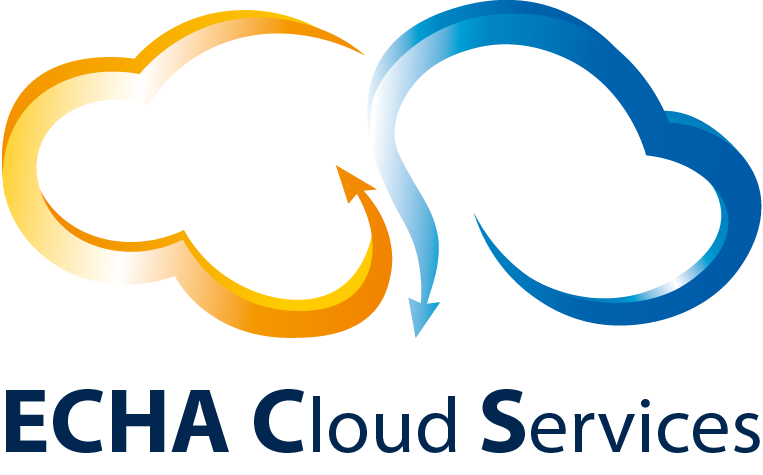 Facilitate working anywhere (easier remote access) and delegation to consultants
No cost for users managing installations and hardware
Possibilities for better online support
Plans for the future
Improvements (under analysis)
Microorganisms
additional section dedicated to microorganisms
reuse of some existing BPR endpoints for microorganisms (added options in the endpoint picklists)
“translation” document or a help text

Test materials relevant for a biocidal product
Possibility to link a biocidal product composition (currently reference substance)

Update of picklists:
‘Formulation type’ in sections 2.3 and 6.7
‘Type of method’ in section 3.5
IUCLID 6 web interface
Support functionalities
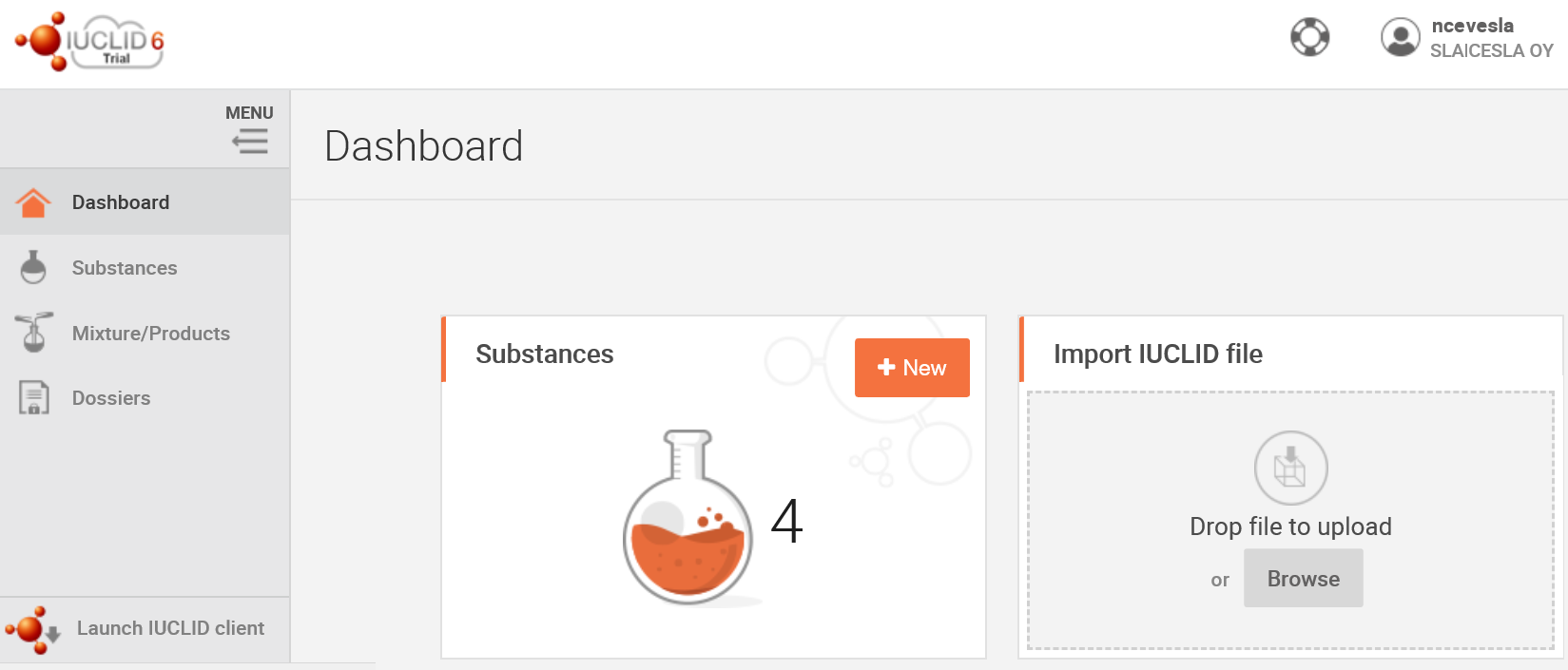 Create new substances
Import IUCLID data
IUCLID 6 web interface
Open the document for editing
Collapsible menu
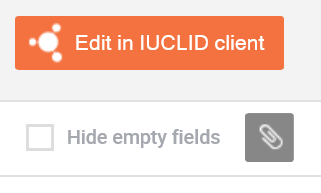 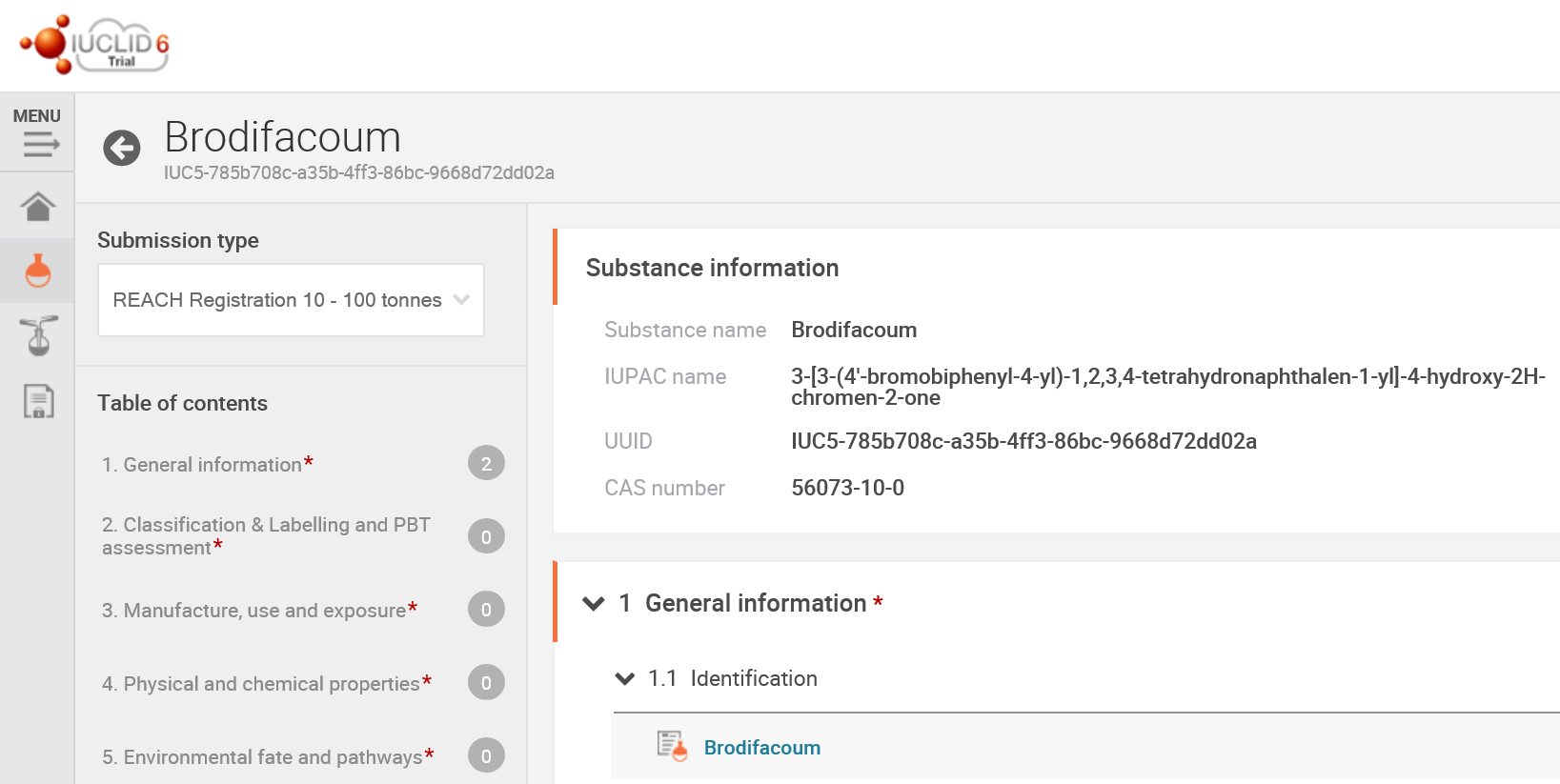 Access to additional information and attachments
IUCLID Tree view and shortcuts to all sections
Where to find further information
IUCLID manuals and webinars
https://iuclid6.echa.europa.eu/support
https://www.echa.europa.eu/web/guest/support
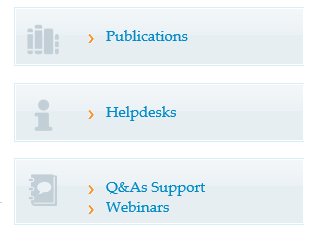 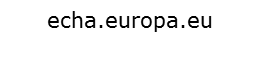 65
IUCLID LinkedIn group
https://www.linkedin.com/groups/12043483 

Platform to exchange, discuss and provide feedback on the use of IUCLID and on future evolutions of the product

Join now to be involved in the development of our database
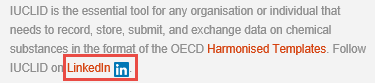 iuclid6.echa.europa.eu/home
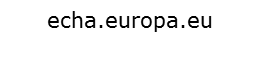 66
Thank you!
Contact:
dorota.burchard-sosnowska@echa.europa.eu
Hands on training
IUCLID 6 for biocides
Scenario
PART 1: Launch IUCLID 6
PART 2: Import a biocidal product dataset
PART 3: Create a biocidal product authorisation dossier
PART 4: Edit the product dataset and update the dossier
PART 5: Generate reports based on IUCLID data


Preconditions: 
IUCLID 6 installed (1.3.0 or 2.0.0)
Files downloaded
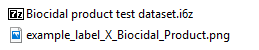 69